NE PAS MODIFIER CETTE SLIDE
WEBINAIRES FINDMED
Pour les TPE/PME/ETI de la filière du médicament
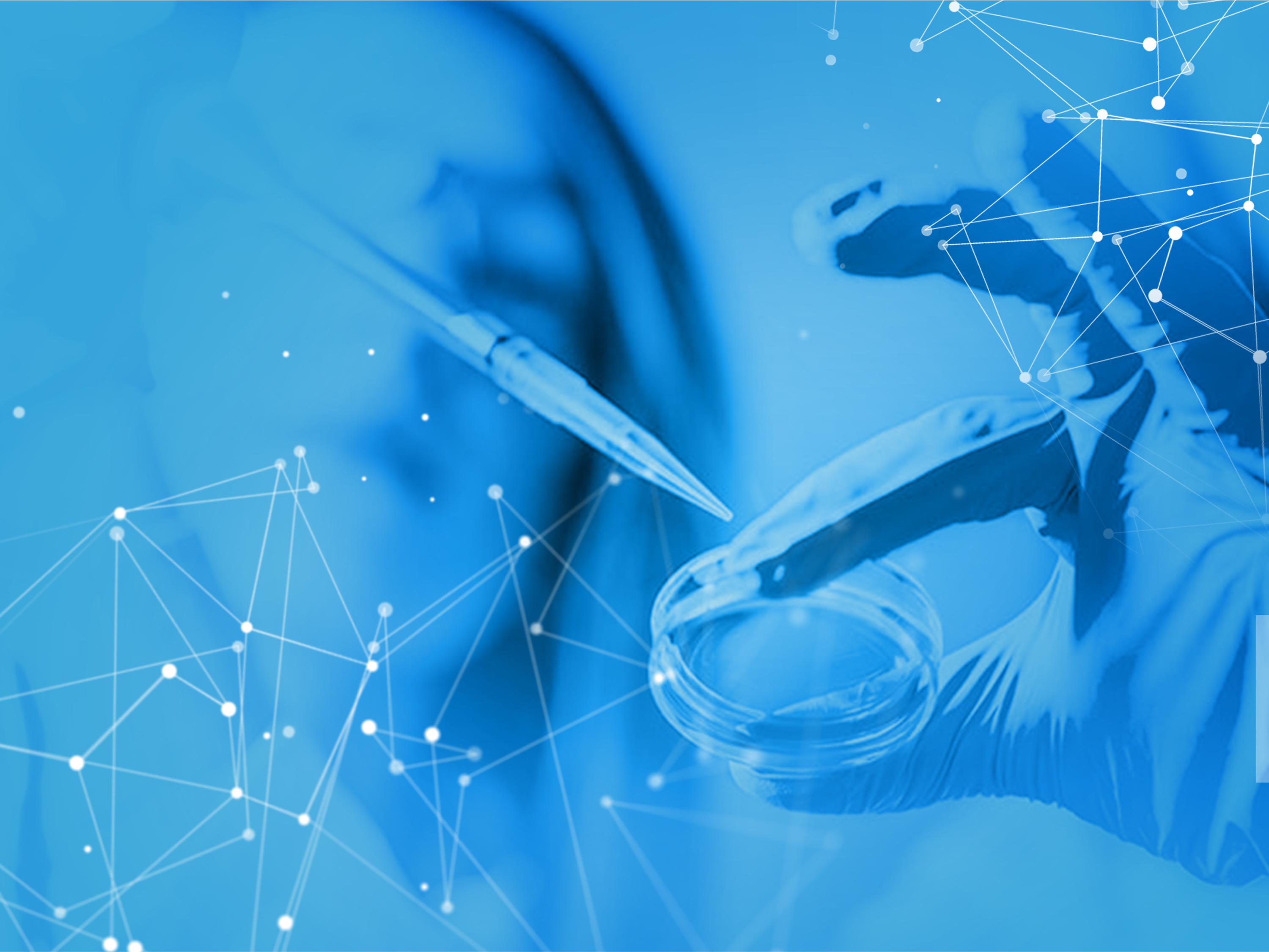 Votre logo ici
Titre de votre présentation
Sous-titre de votre présentation
Nom du speaker, fonction
Nom de la structure
Votre présentation
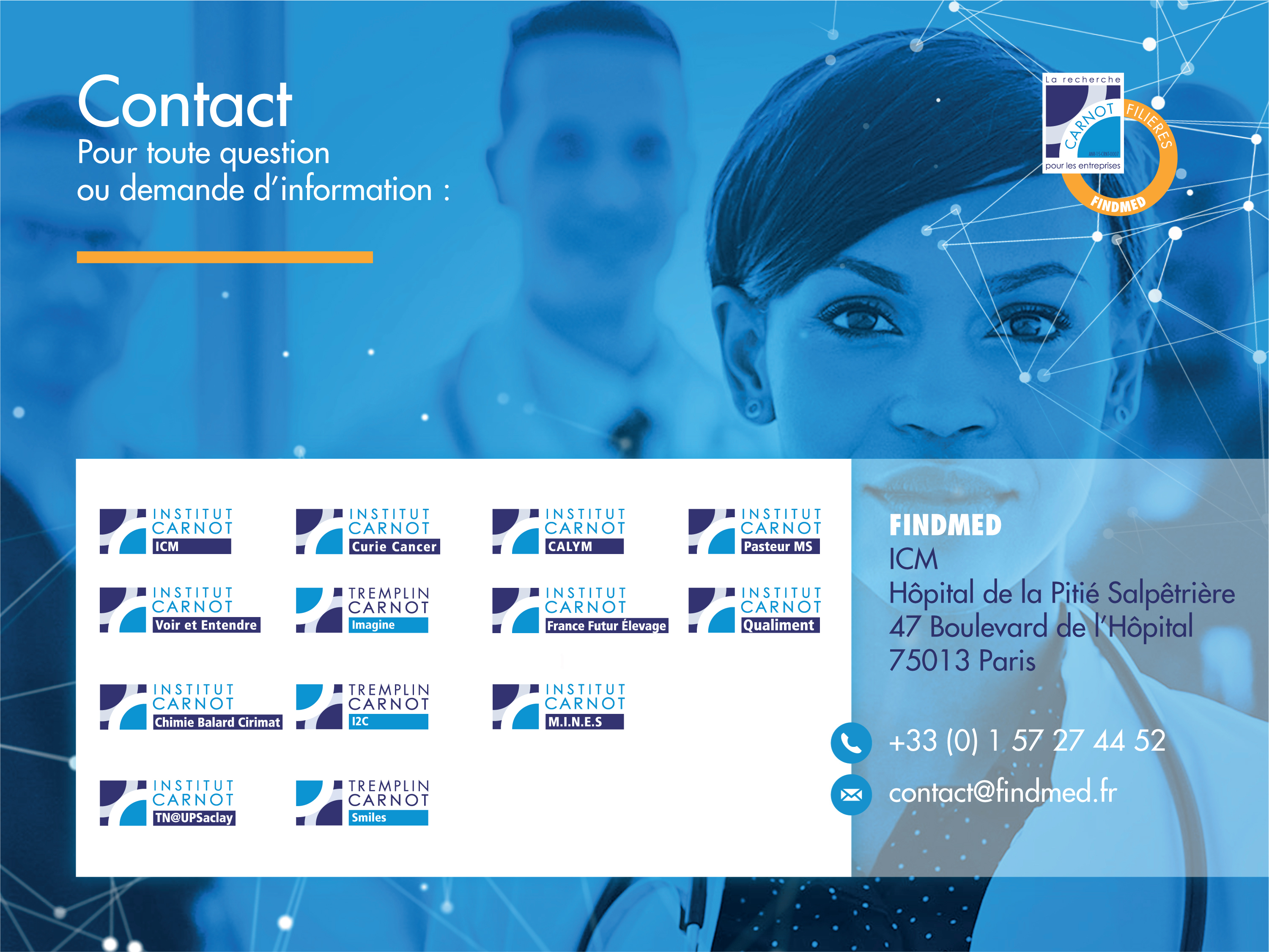 NE PAS MODIFIER CETTE SLIDE